简约论文汇报、毕业设计模版
在此输入论文副标题
汇报人：JJaSon
日期：2015-11-24
Contents
目录
1
2
Research Background
Research Approach
研究方案
研究背景
3
4
Research Result
Research Summary
研究成果
研究总结
研究背景
Research Background
Conference
会议/期刊
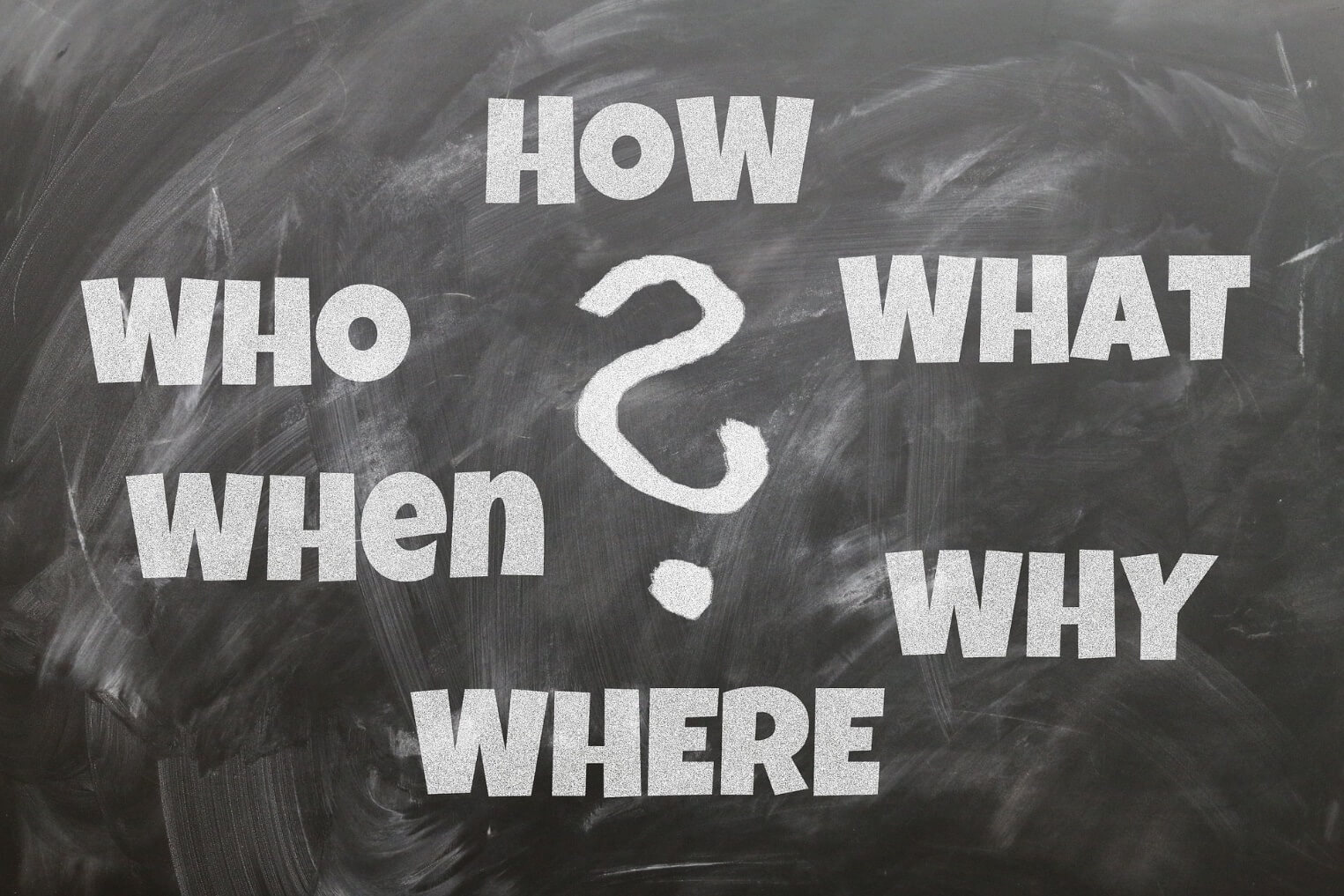 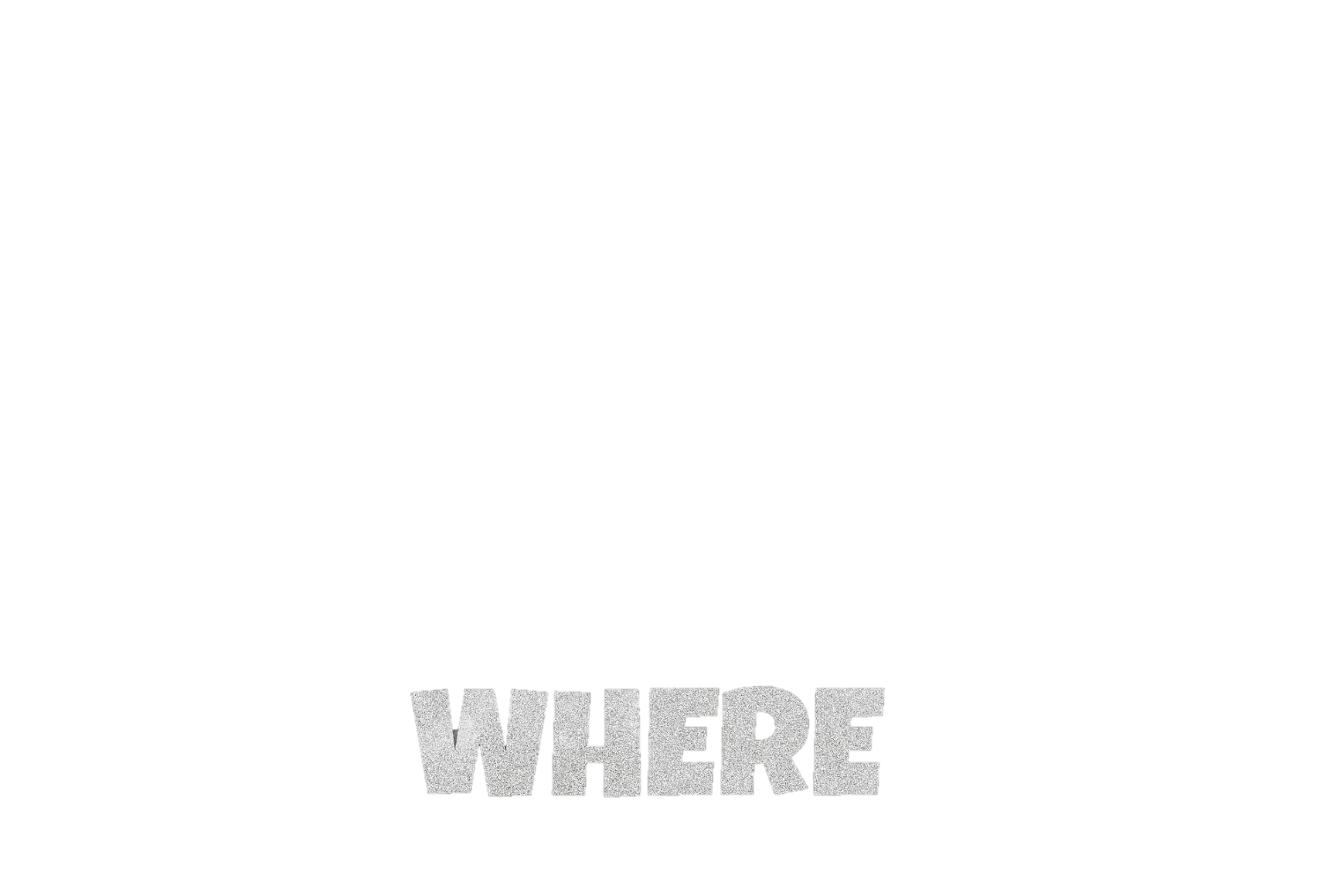 用一张图片引出论文发表在哪里
Conference
会议/期刊
ACM SIGSPATIAL GIS
ACM SIGSPATIAL International Conference on Advances in Geographic Information Systems
ACM地理信息系统发展国际会议
说明论文发表在什么地方
Authors
作者
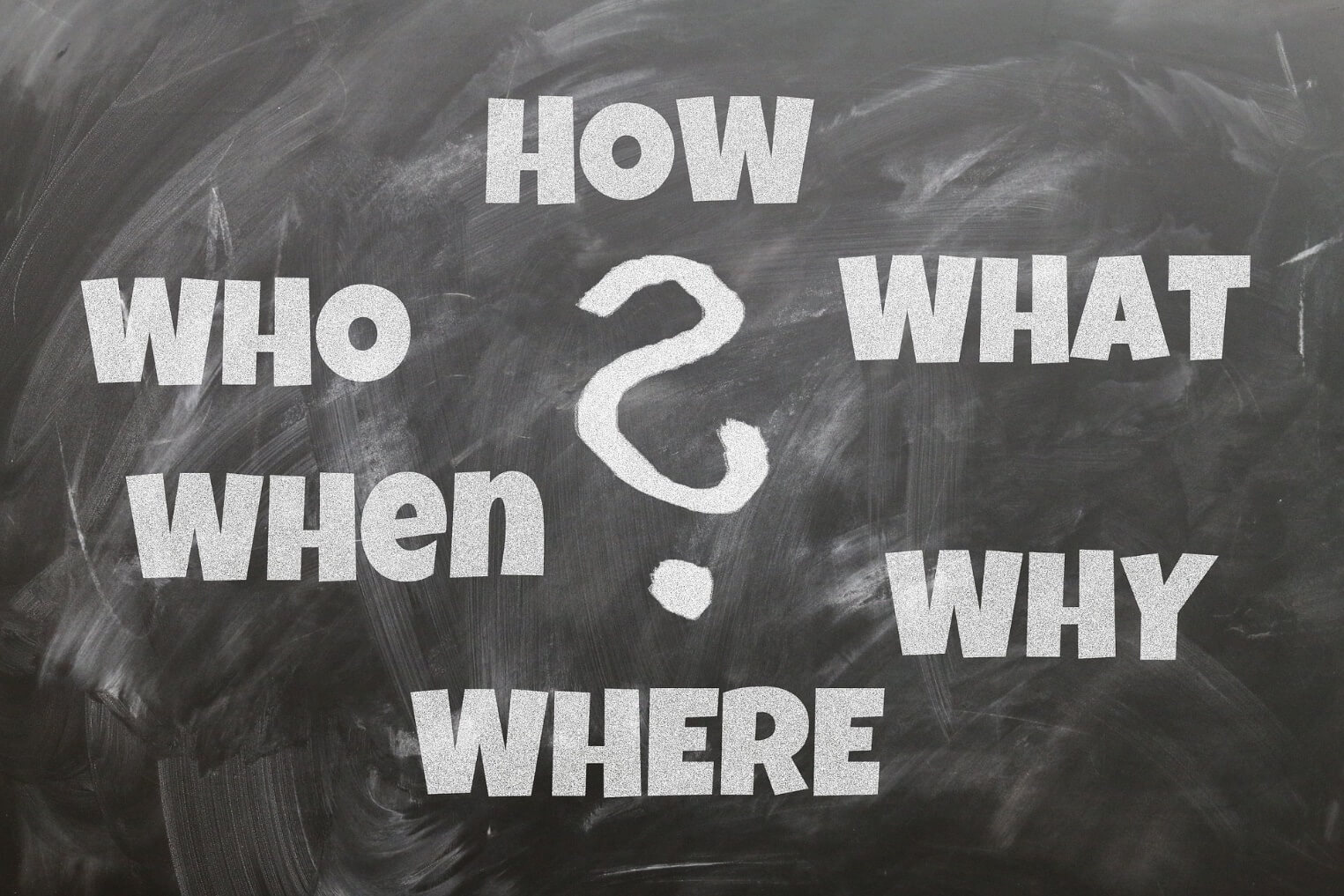 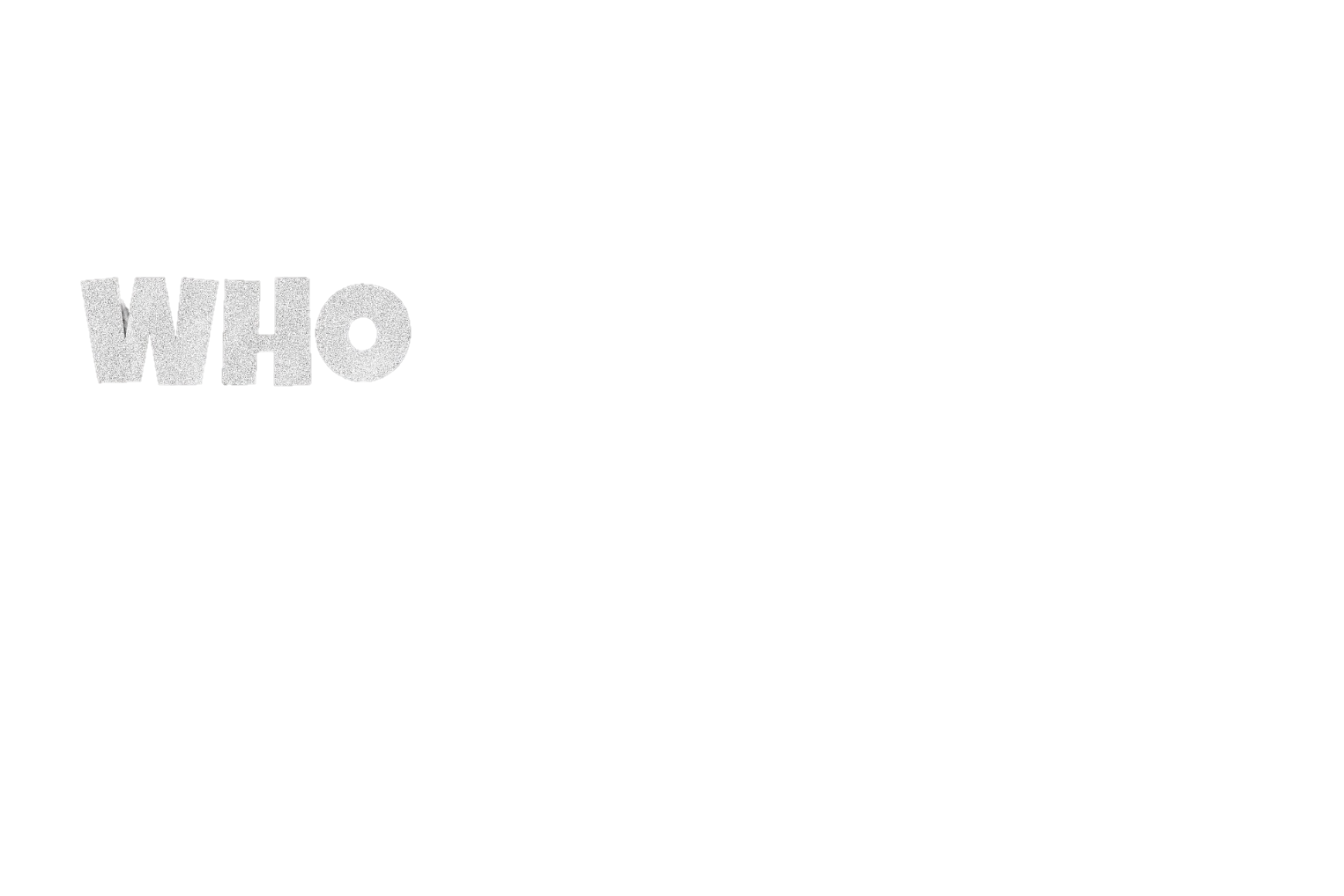 用一张图片引出论文的作者是谁
Authors
作者
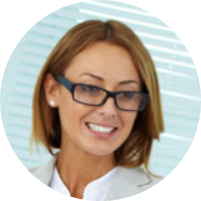 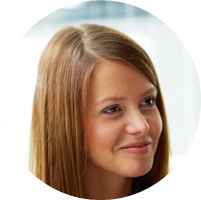 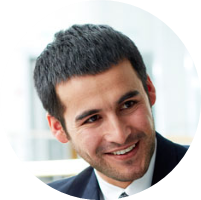 Lily Lou
Mack Zhang
Terry Zheng
杭州电子科技大学
杭州电子科技大学
杭州电子科技大学
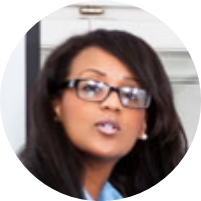 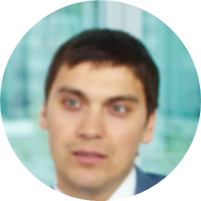 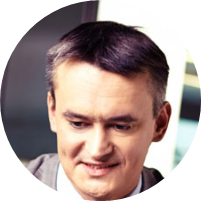 James Xie
English Wang
David Huang
杭州电子科技大学
杭州电子科技大学
杭州电子科技大学
Authors
作者
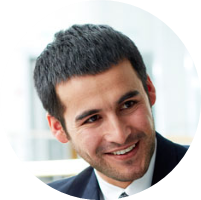 教育经历：
2017-2010年在「XXXXXXX」读高中
2010-2014年在「杭州电子科技大学」读本科
2014至今在「杭州电子科技大学」读硕士

工作经历：
2017-2010年在「XXXXXXX」读高中
2010-2014年在「杭州电子科技大学」读本科
2014至今在「杭州电子科技大学」读硕士
Mack Zhang
杭州电子科技大学
教授、博导
用一张幻灯片具体介绍某个作者
What is this?
是什么？
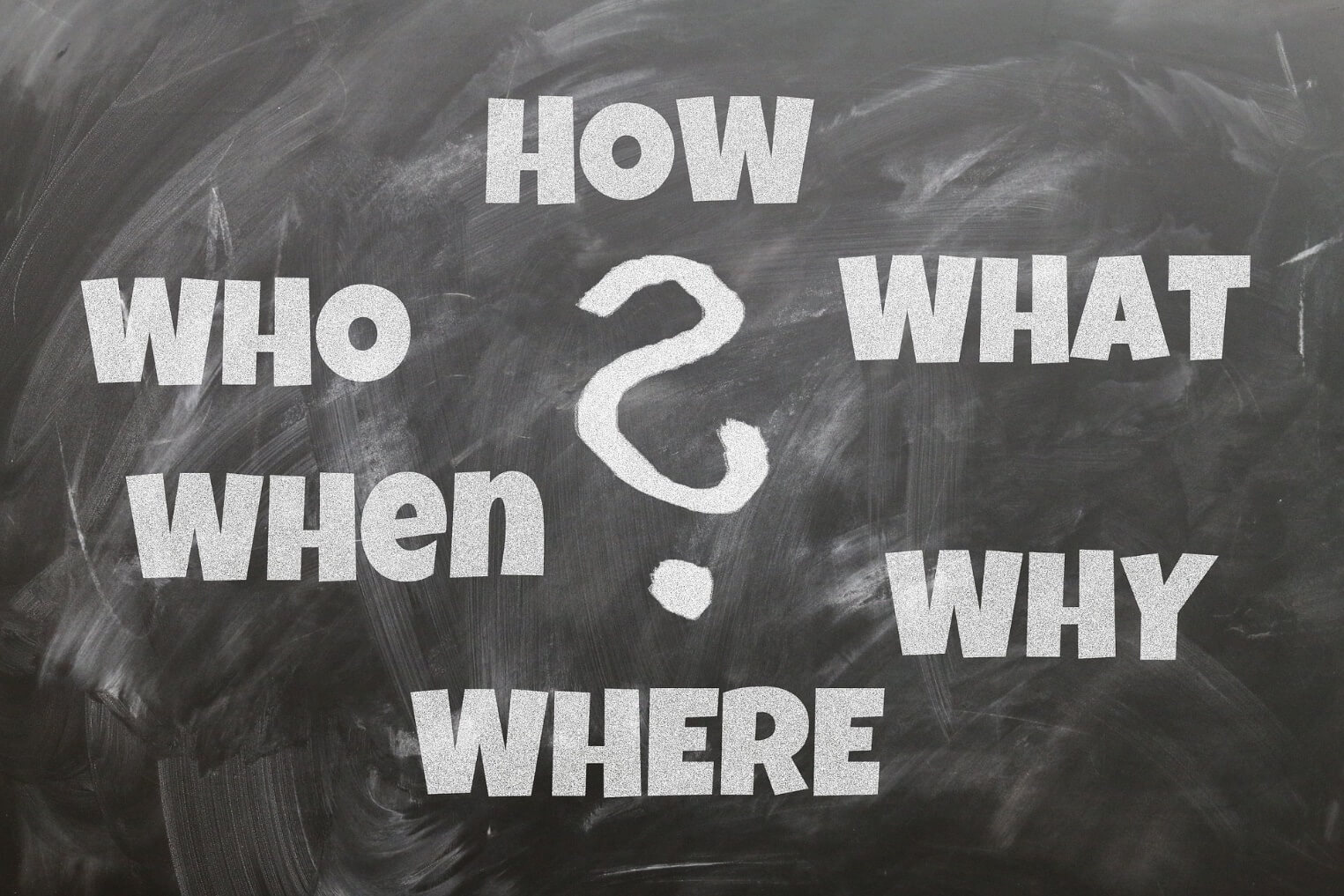 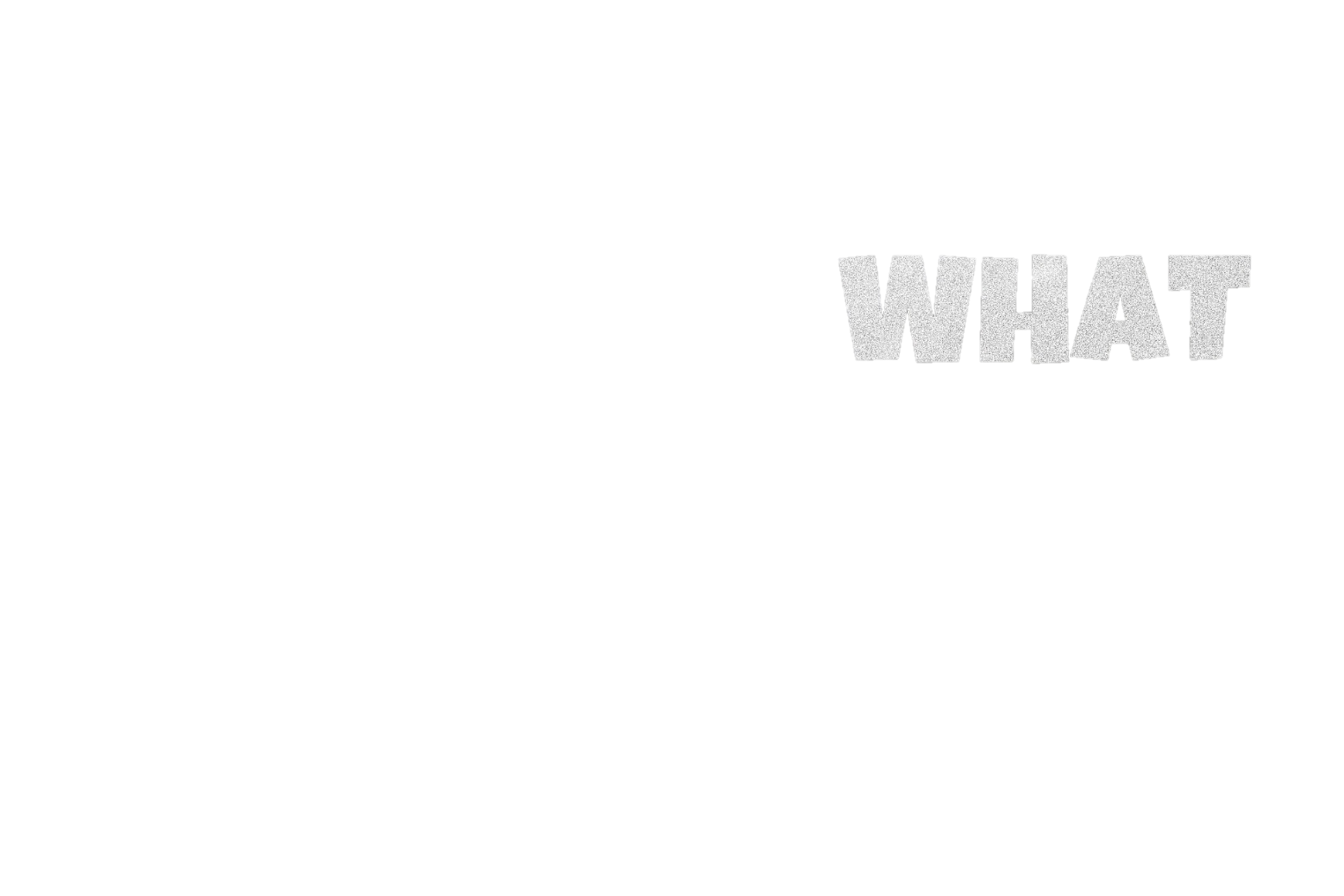 用一张图片引出论文讲的是什么
What is this?
是什么？
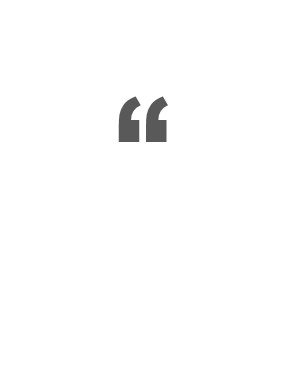 对于网上各类全文数据库或文摘数据库，论文摘要的索引是读者检索文献的「重要工具」，为科技情报文献检索数据库的建设和维护提供方便。
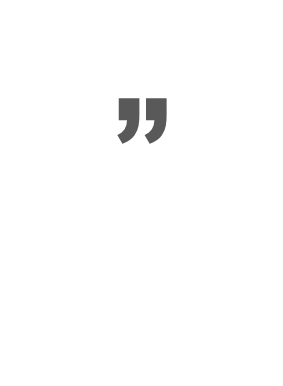 —— 百度百科
用一段引用说明论文讲的是什么
What is this?
是什么？
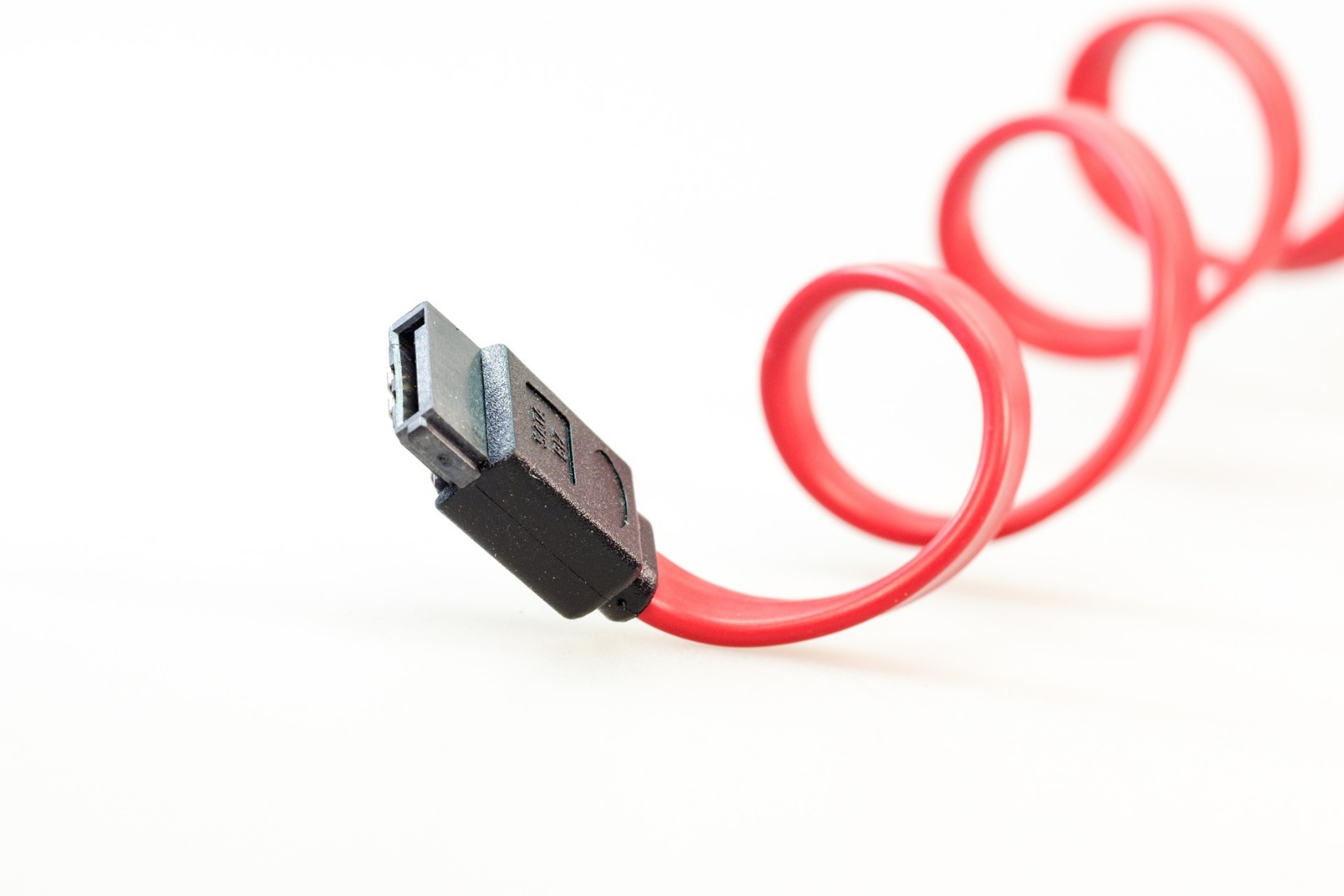 用一张图片说明论文讲的是什么
Why do this？
为什么？
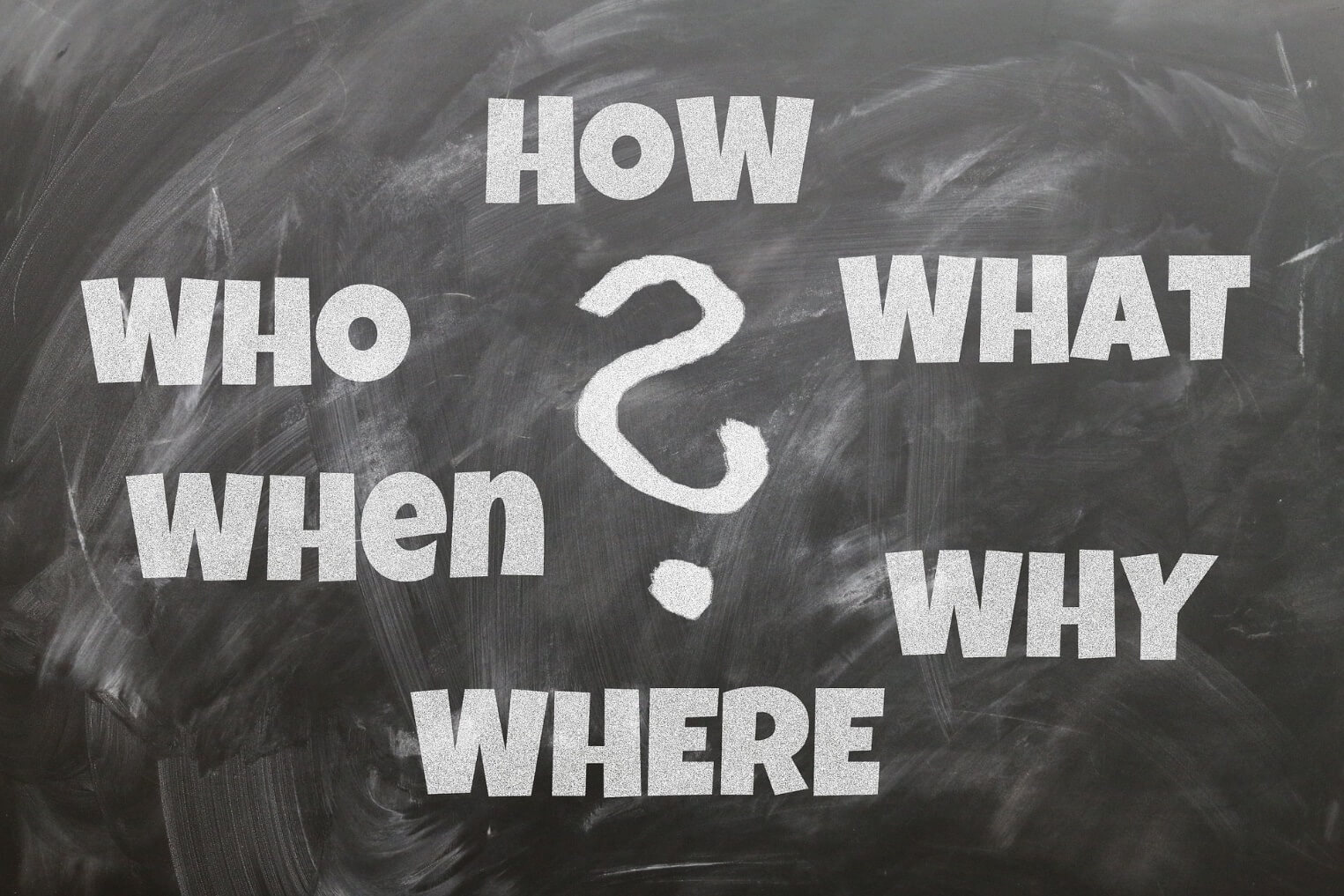 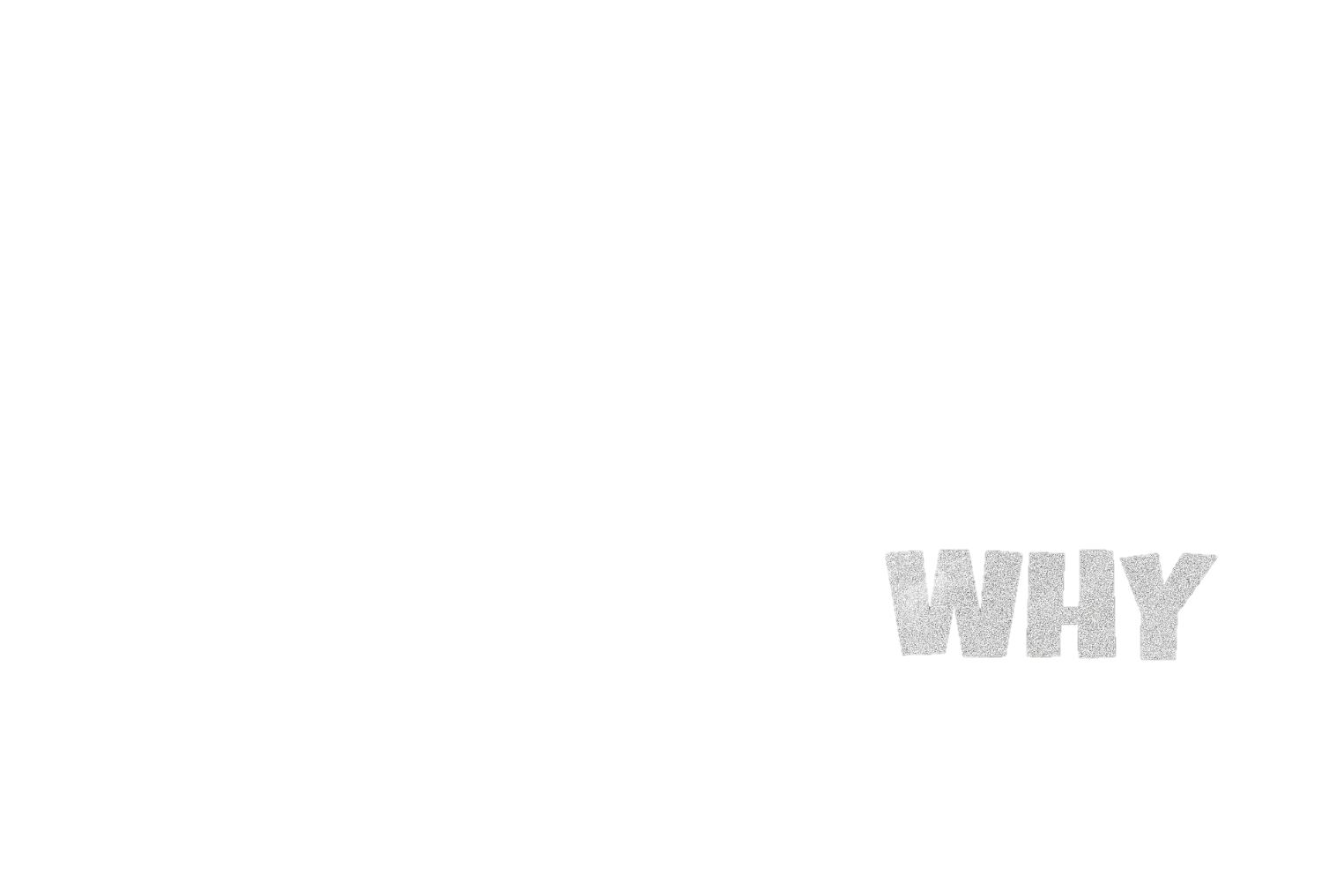 用一张图片引出为什么要做这个
Why do this？
为什么？
用一张图表说明为什么要做这个
Why do this？
为什么？
有利于
网络
对比
分析
几个词语
精确度
国际化
百分比
为什么
……
时间复杂度
用一些词语说明为什么要做这个
Why do this？
为什么？
用途：
由于论文中所提到的「某功能」在生活中很有用。
做了论文中的「某工作」有利于减少计算消耗。
…………
对比：
前人的工作都没有涉及到「某个重要步骤」，效果都不是很理想。
用本文提及的方法可以达到更高的精确度，更小的复杂度，并且拥有更强的鲁棒性。
用文字来具体说明为什么要做这个
研究方案
Research Approach
Approach Overview
方案预览
步骤二
步骤四
步骤一
步骤三
Step 1
Step 2
Step 3
Step 4
根据轨迹构建出候选图，其中包含「候选点」，「候选边」。
根据轨迹构建出候选图，其中包含「候选点」，「候选边」。
根据轨迹构建出候选图，其中包含「候选点」，「候选边」。
根据轨迹构建出候选图，其中包含「候选点」，「候选边」。
说明方案的总体步骤
Step 1(步骤一名称)
步骤一
步骤四
步骤六
步骤五
步骤一
步骤三
步骤二
用一张幻灯片说明步骤一
Step 2(步骤二名称)
步骤二
步骤一
步骤二
步骤三
Step 1
Step 2
Step 3
详细算法解释：
首先为整个空间建立索引，用「R树」进行索引。
为每一个点找到一定半径范围内的「候选边」，在候选边上找到对应的候选点。
为每个候选点计算「匹配概率」。
为每条转移候选边计算「转移概率」。
根据匹配概率和转移概率计算出最有可能匹配的候选路径。
返回匹配度最高的k条路径。
用一张幻灯片说明步骤二
Step 3(步骤三名称)
步骤三
建立索引
计算
优化
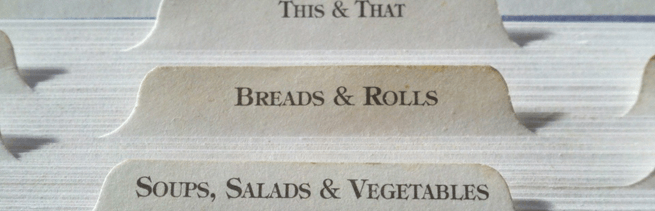 Create Index
Calculate
Optimize
为原数据建立索引，便于搜索
在构建好的索引之上进行计算
对原有算法进行优化，使用近似计算
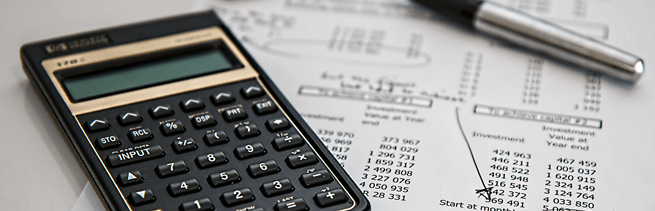 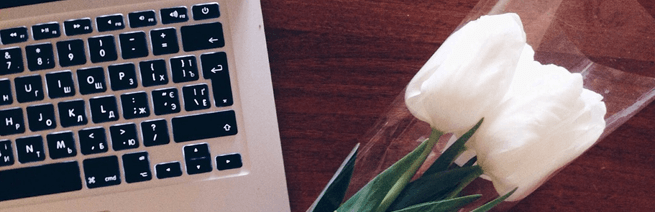 用一张幻灯片说明步骤三
Approach Summary
方案总结
Simple
Effective
简单
有效
说明提出的方案简单又高效
研究成果
Research Result
Experiment
实验
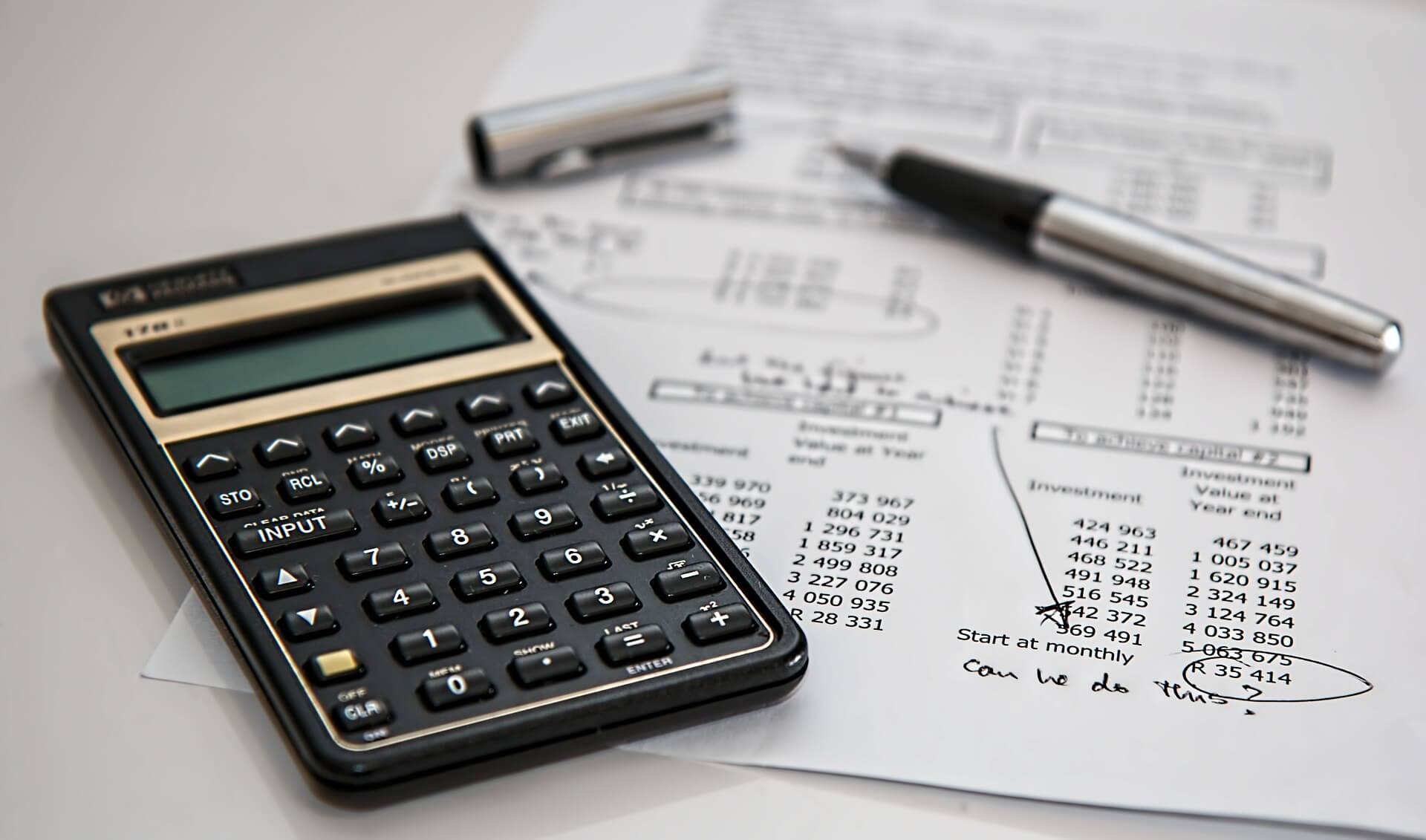 用一张图片引出实验部分
Experiment Approach
实验方案对比
用表格来对比实验中使用的方案
Approach Summary
方案总结
计算结果精度比原算法提高
空间储存容量为原有算法的
算法运行时间为原有算法的
23%
47%
76%
用图表来表示本文方案的提高
Experiment Result
实验结果
用图表来表示本文方案的提高
研究总结
Research Summary
Contribution
贡献
贡献一
贡献二
贡献三
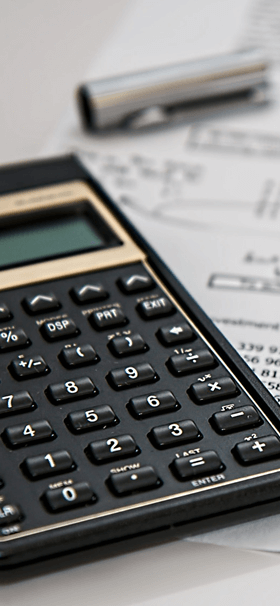 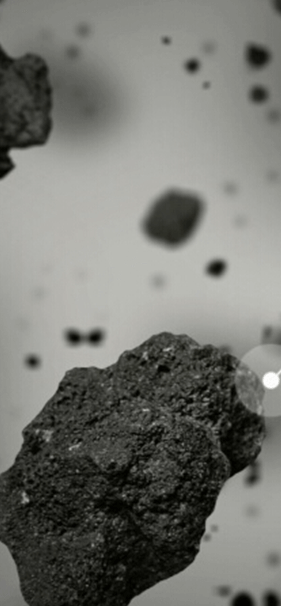 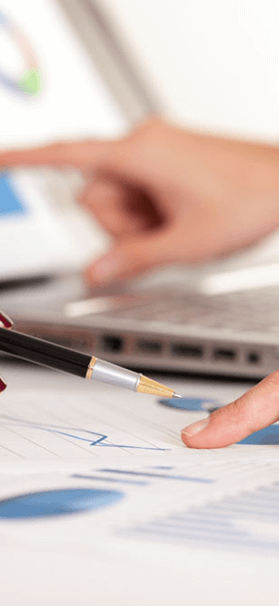 Contribution 1
Contribution 2
Contribution 3
用图片来总结论文所做出的贡献
研究总结
Research Summary
研究意义：
发明了一种新的、更优秀的算法。
有利于为XXX方向的研究提供更好的参考。
使得「XXX方面」的理论知识和「XXX方向」的实际使用更加接近。
…………

未来工作：
对提供的算法提供更合理的索引，减小算法的时间复杂度。
进一步考虑算法的误差，并且考虑算法误差的传播问题。
…………
用文字来总结论文所做的工作
Result Picture
成果照片
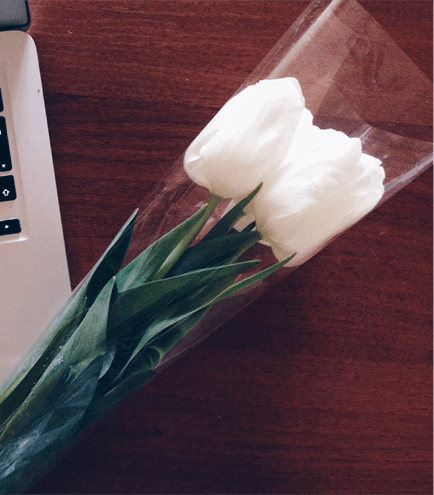 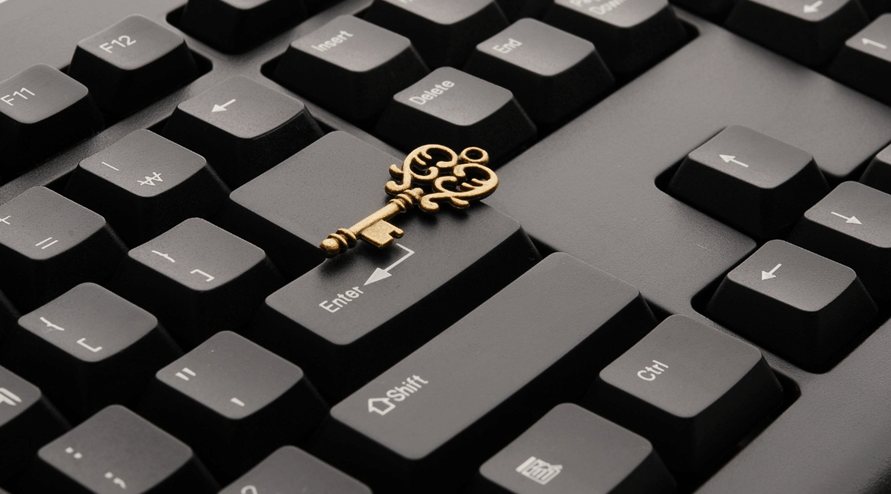 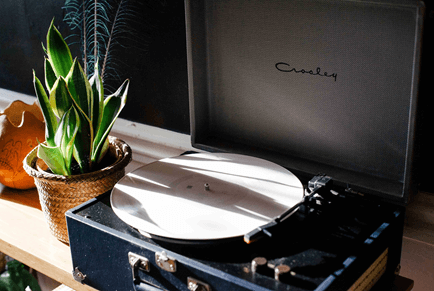 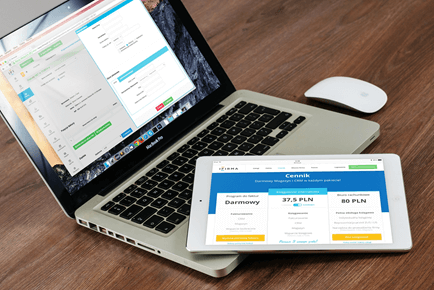 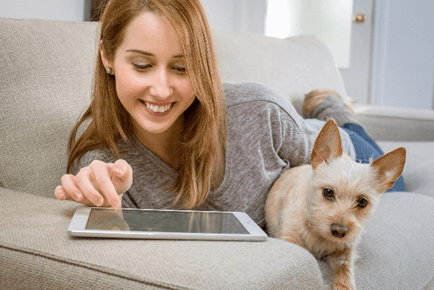 THANKS
更多精品PPT资源尽在—优页PPT！
www.youyedoc.com
PPT模板下载：www.youyedoc.com/moban/              节日PPT模板：www.youyedoc.com/jieri/
PPT背景图片：www.youyedoc.com/beijing/               PPT图表下载：www.youyedoc.com/tubiao/
PPT素材下载： www.youyedoc.com/sucai/                 PPT教程下载：www.youyedoc.com/jiaocheng/